МБДОУ детский сад комбинированного вида № 302 
город Екатеринбург
Конкурсные работы родителей          и детей средней группы  
№ 5 «Звездочки»
Воспитатель: Кондратьева О.Н.
Декабрь 2016 год
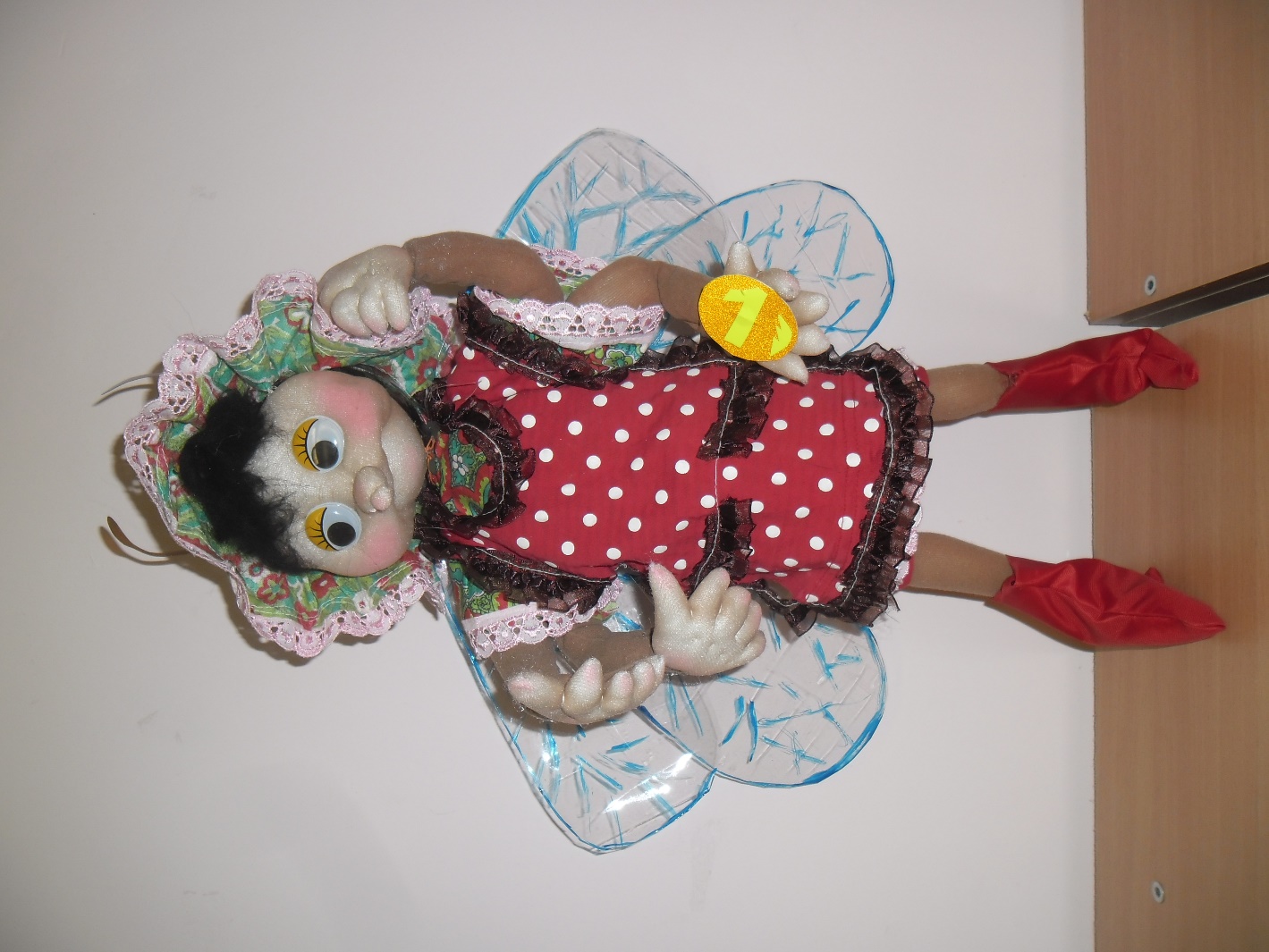 Конкурс К.И. Чуковский
«Муха Цокотуха»

Выполнили: Соседкова И.В.
Коробицына Л.О.
Коробицына Соня (4 года)
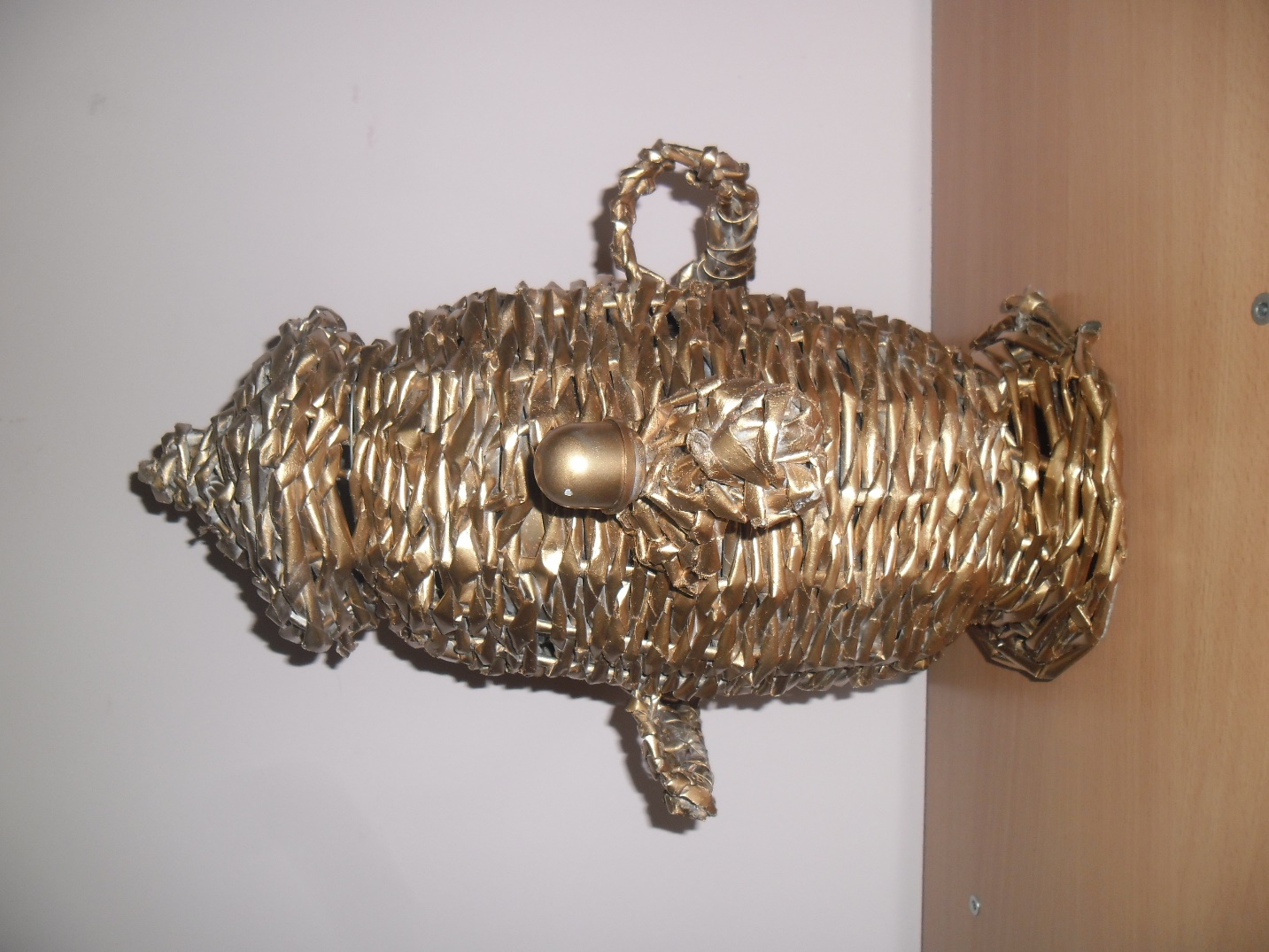 Конкурс К.И. Чуковский
«Муха Цокотуха»

Выполнили: Соседкова И.В.
Коробицына Л.О.
Коробицына Соня (4 года)
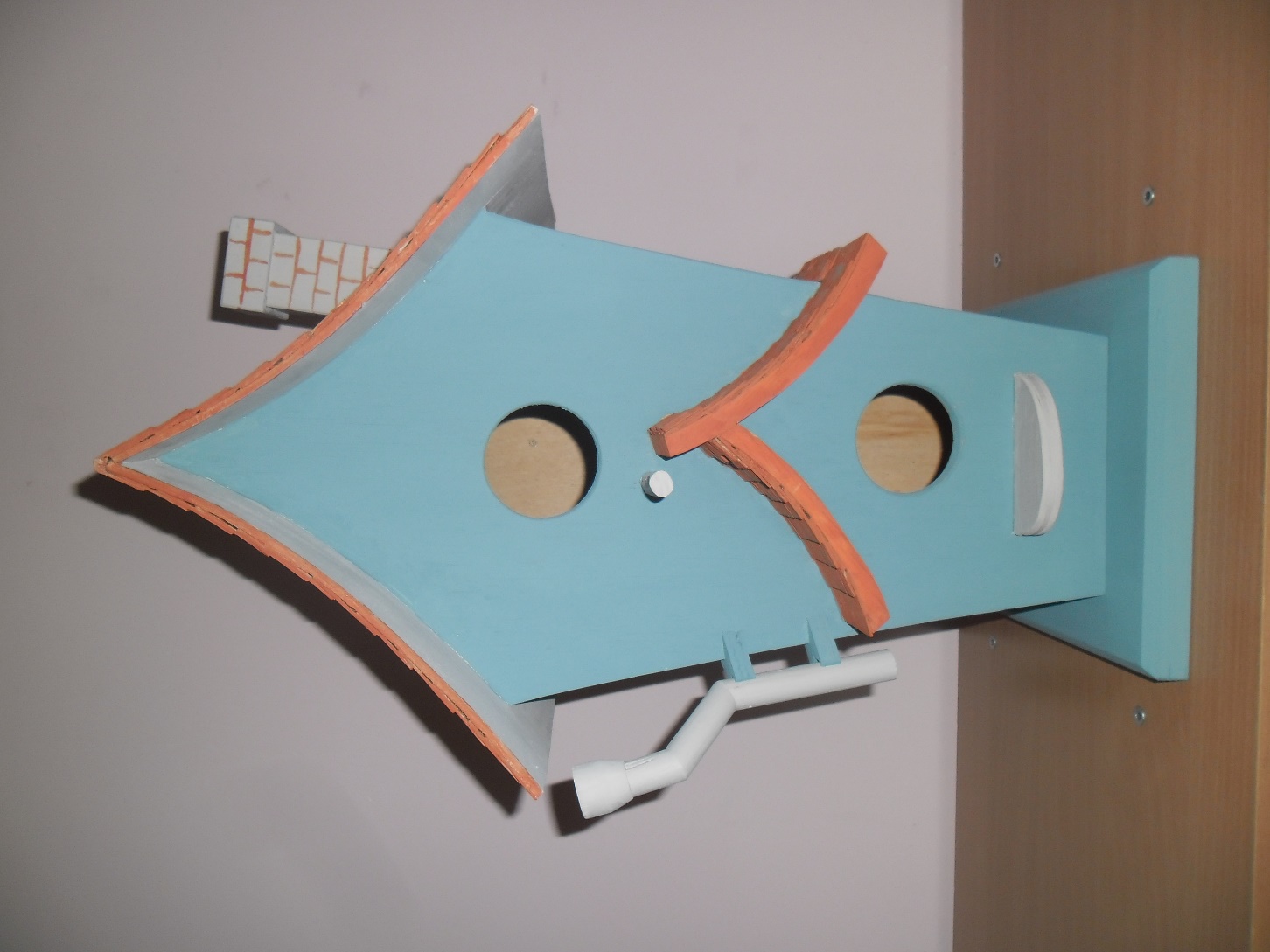 Конкурс «Скворечник
 для птиц»

Выполнили: Зудихин Н.Л.
Мелентьева Е.В.
Зудихин Стас (4 года)
Спасибо за внимание!